VODA – RAZISKOVALNO DELO Z MEDPREDMETNIM POVEZOVANJEM V 5. r
SKUPINA NAMARS
ŠOL. L. 2010/11
RUT JARC, SUZANA KONCUT
OŠ IVANA ROBA ŠEMPETER PRI GORICI

mag. MARIZA SKVARČ -ZRSŠ                      
SANDRA MRŠNIK – ZRSŠ, OE KOPER
Vključeni so bili učenci 5. b razreda na matični šoli in učenci 5. razreda na podružnični šoli.
RAZISKOVALNO DELO Z MEDPREDMETNIM POVEZOVANJEM
Celoten sklop smo načrtovale kot raziskovalno delo in medpredmetno povezovanje.
Cilje smo poiskale v učnih načrtih: povezovale smo cilje NIT, DRU, SLJ, MAT, LVZ in ŠVZ.
V učnih načrtih različnih predmetov smo poiskale podobne cilje, ki jih lahko realiziramo na istih vsebinah in dejavnostih.
IZVAJANJE – DEJAVNOSTI Ali je voda v naši okolici pitna?
CILJI:
spoznajo vodo, kot vir pitne vode, 
razumejo pomen varovanja voda, 
spoznajo lastnosti vode za pitje, 
spoznajo nevarnosti pitja onesnažene vode, 
izmerijo pH vode, temperaturo vode in zraka, 
določijo barvo, bistrost, vonj in trdoto vode.
CILJI - učenci
Načrtujejo  raziskavo o pitni vodi
Napovedujejo
Opisujejo postopke
Merijo in prikazujejo temperaturo vode in zraka z grafom
Eksperimentirajo 
Predstavijo rezultate sošolcem s pomočjo plakata
NAČRTOVANJE IN ORGANIZACIJA DELA
Dobro poznavanje učnih načrtov in ciljev
Seznanitev staršev in učencev s spremenjenim urnikom
Dodatno spremstvo učiteljev na terenu
Seznanitev učiteljev, ki poučujejo v oddelku s spremenjenim urnikom
DEJAVNOSTI
Pripovedovanje
Zbiranje slikovnega gradiva
Delo z besedilom (učbeniki)
Utemeljevanje
Opisovanje
Ugotavljanje
Iskanje virov in vzrokov onesnaževanja
Ovrednotenje poseganja človeka v naravo
Izdelovanje plakatov ( LVZ, NIT, DRU, SLO)
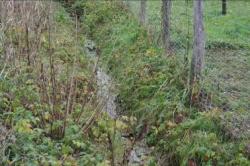 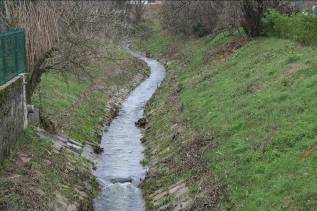 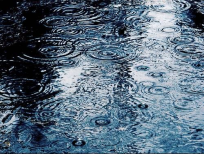 potok
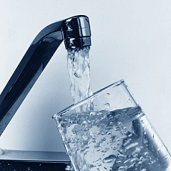 deževnica
potok
voda iz vodovoda
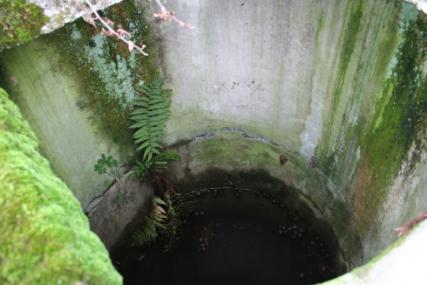 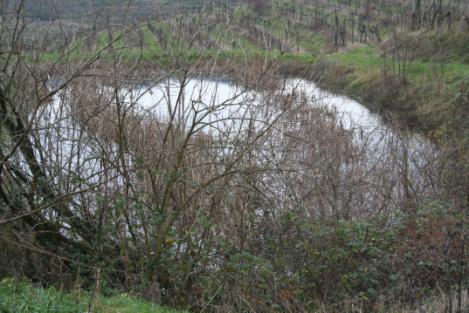 vodnjak
mlaka
DELO NA TERENU
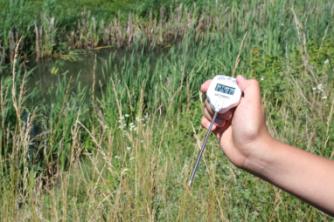 DELO V RAZREDU
BISTROST VODE
BARVA VODE
TRDOTA  VODE
VONJ VODE
pH VODE
POSKUS S ČEBULO
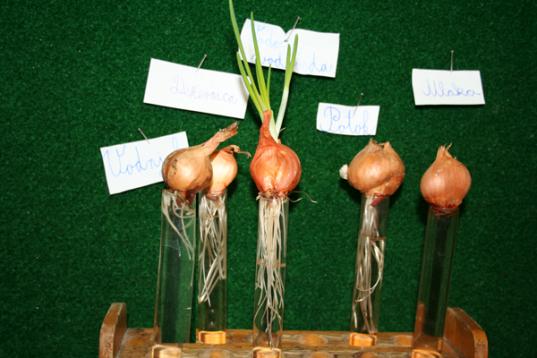 4.dan
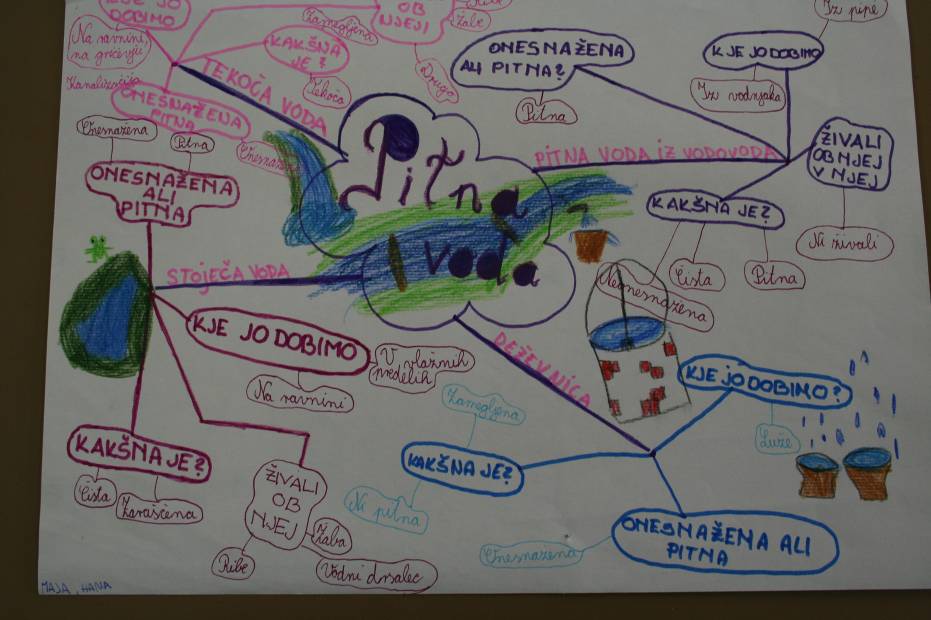 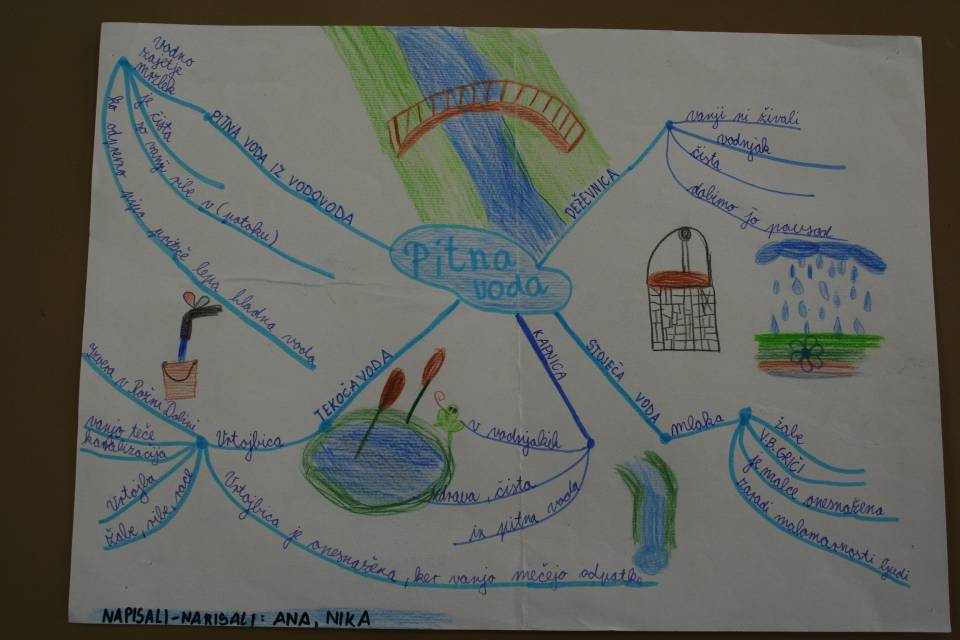 REFLEKSIJA
Večini učencem je tak način dela prijetnejši. 
Odvisno od skupine: nekateri učenci so aktivni, nekatere učence pa tak način dela zmede.
Različne metode in oblike dela.
Različne didaktične strategije (PUD, terensko delo, raziskovalno in eksperimentalno delo,…
Hitreje osvojijo znanje. 
Iste  vsebine smo obravnavane iz različnih vidikov.
Pridobljeno znanje je trajnejše.
HVALA ZA POZORNOST